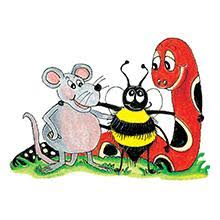 Jolly Grammar 2-5
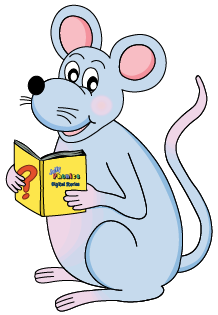 Mini Test 4
1. this
1. this
2. that
1. this
2. that
3. while
1. this
2. that
3. while
4. wheat
1. this
2. that
3. while
4. wheat
5. whip
6. whistle
1. this
2. that
3. while
4. wheat
5. whip
6. whistle
 7. whiskers
1. this
2. that
3. while
4. wheat
5. whip
6. whistle
 7. whiskers
 8. whatever
1. this
2. that
3. while
4. wheat
5. whip
6. whistle
 7. whiskers
 8. whatever
 9. aunt
1. this
2. that
3. while
4. wheat
5. whip
6. whistle
 7. whiskers
 8. whatever
 9. aunt
10. uncle
1. this
2. that
3. while
4. wheat
5. whip
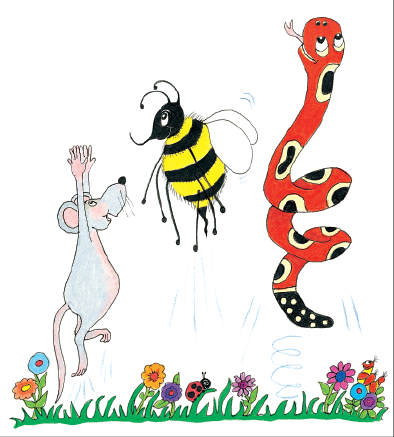 Let’s revise 
Question marks
And
Full stops.
? or .
What time do we have to go to bed

An orphan is a child whose mother and father are dead

How old is Grandma

Whose is this photo album
? or .
What time do we have to go to bed?

An orphan is a child whose mother and father are dead

How old is Grandma

Whose is this photo album
? or .
What time do we have to go to bed?

An orphan is a child whose mother and father are dead.

How old is Grandma

Whose is this photo album
? or .
What time do we have to go to bed?

An orphan is a child whose mother and father are dead.

How old is Grandma?

Whose is this photo album
? or .
What time do we have to go to bed?

An orphan is a child whose mother and father are dead.

How old is Grandma?

Whose is this photo album?
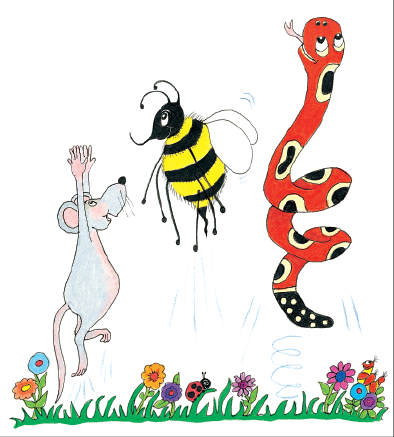 Let’s revise full stops and question marks.
the man sat down on his head was a black hat he was carrying an umbrella a briefcase and a newspaper two old ladies were sitting opposite him
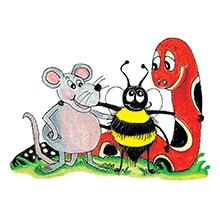 Activity page:
Commas in Lists
Red  orange  yellow  green  blue  indigo  and  violet

are the colours of the rainbow.
Red, orange, yellow, green, blue, indigo  and  violet

are the colours of the rainbow.
Oak  elm  holly  fir  beech  apple and chestnut are all tree.
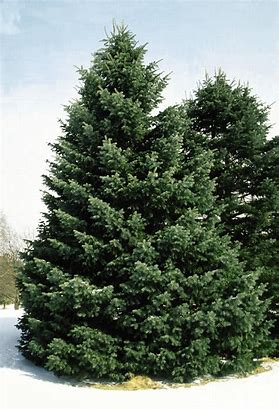 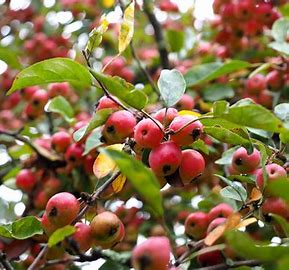 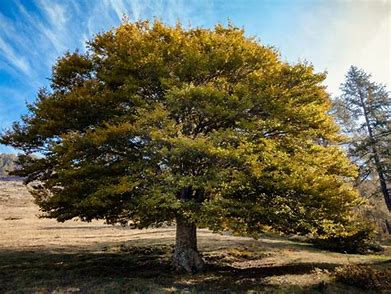 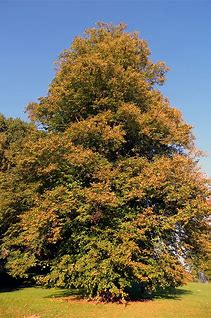 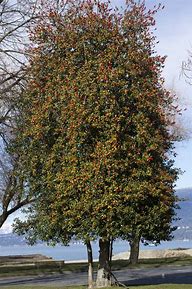 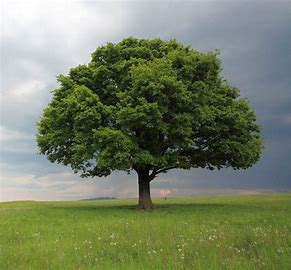 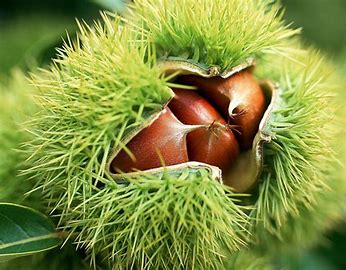 Oak, elm, holly, fir, beech, apple and chestnut are all tree.
On the farm there are cows  dogs  cats  horses  sheep

and chicken.
On the farm there are cows, dogs, cats, horses, sheep

and chicken.
In the fruit bowl there are
grapes, oranges, bananas and tangerine.
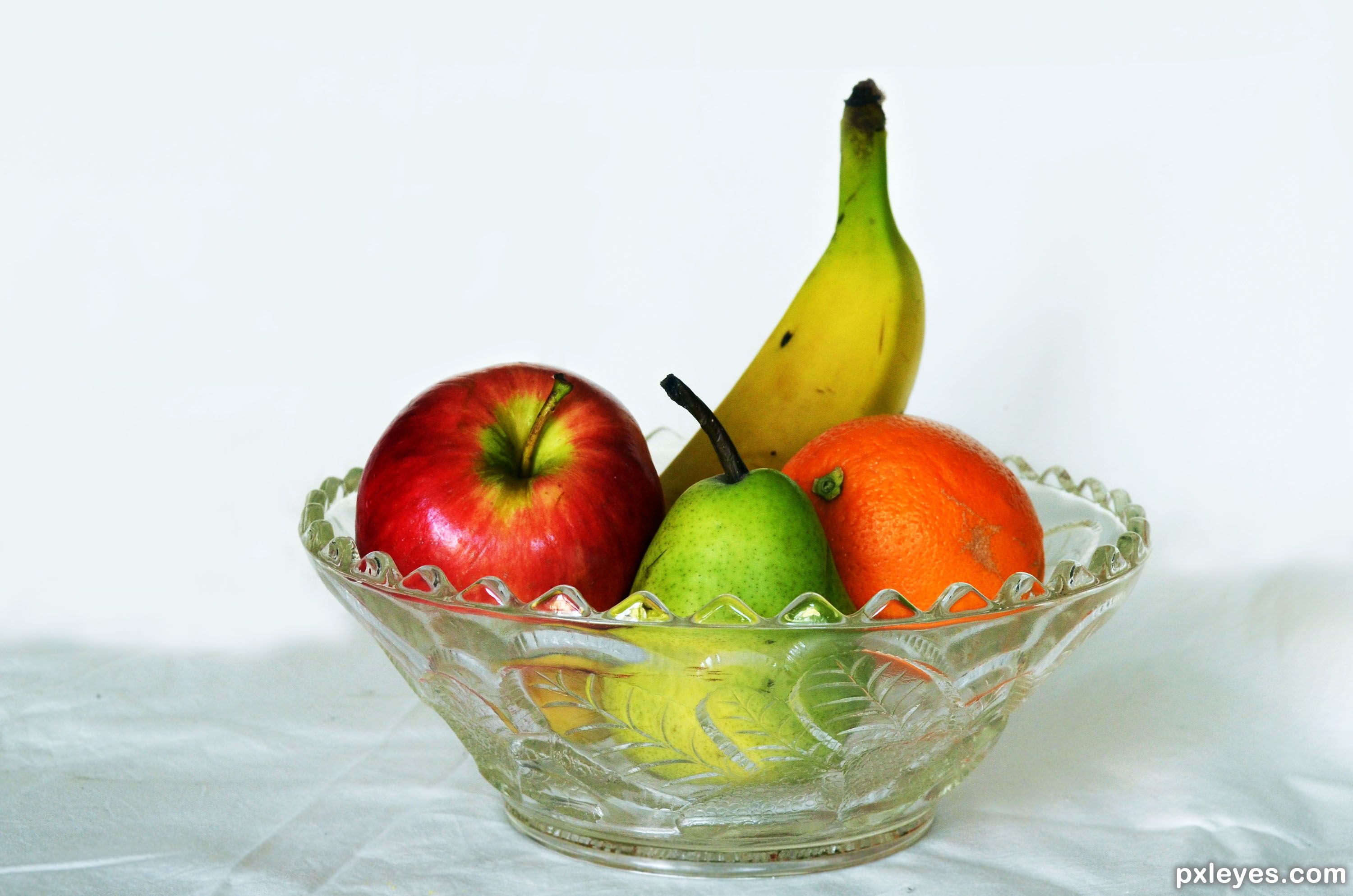 My friends are called 
 Kei, Miori, Hinata and Soichiro.
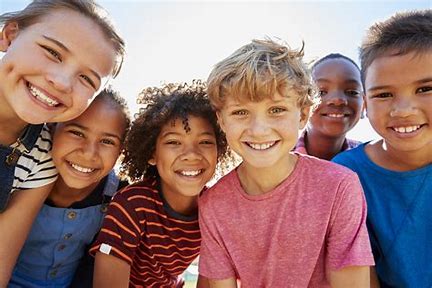 When it rains I wear
 a raincoat, boots and umbrella.
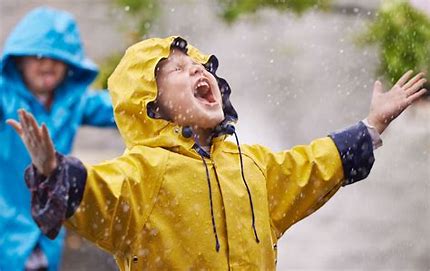 My favourite games are Japanese chess, Chinese chess and Nyanko war.
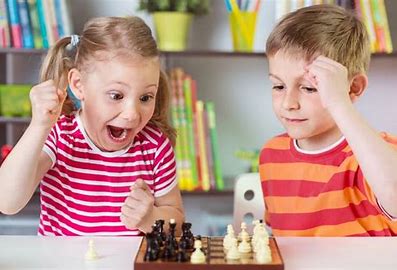 At the zoo we saw panda bears, red pandas, racoons, birds and donkeys.
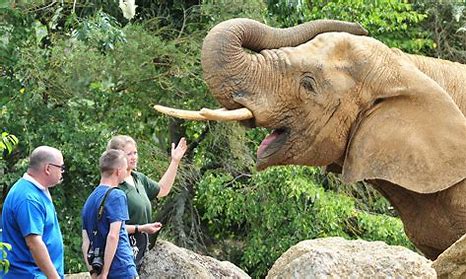 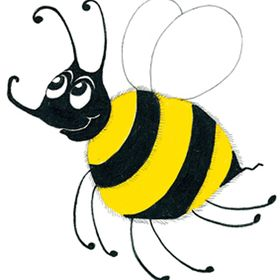 Family and Friends
aunt
 uncle		 
 nephew
 niece
 cousin  
 friend
mother  
 father          
 sister
 brother
 grandma
 grandpa
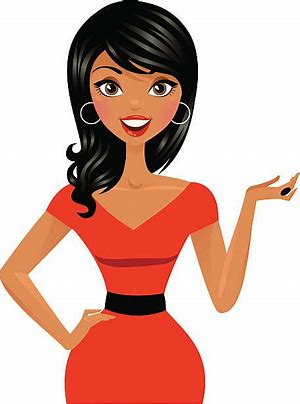 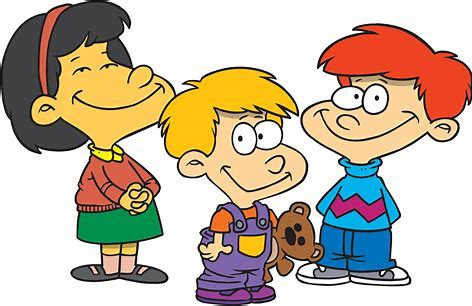 elephant
/f/
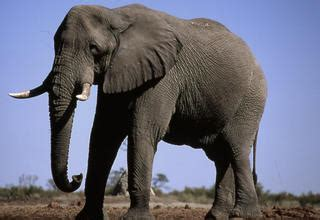 phantom
phone
sphere
club 
flag
phone
photo
 dolphin
 elephant
 sphere
alphabet 
 nephew
niece
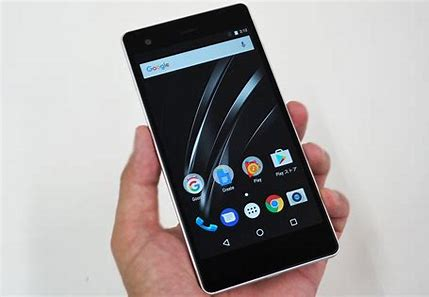 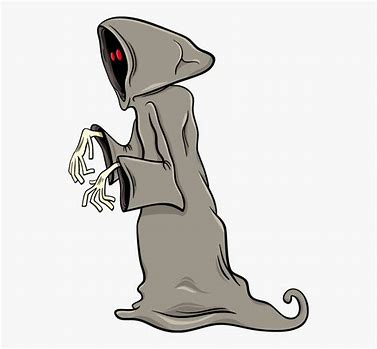 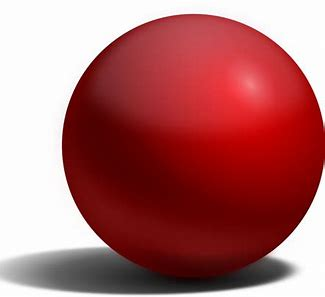 alphabet
photo
phonic
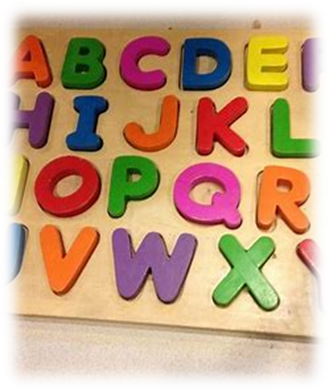 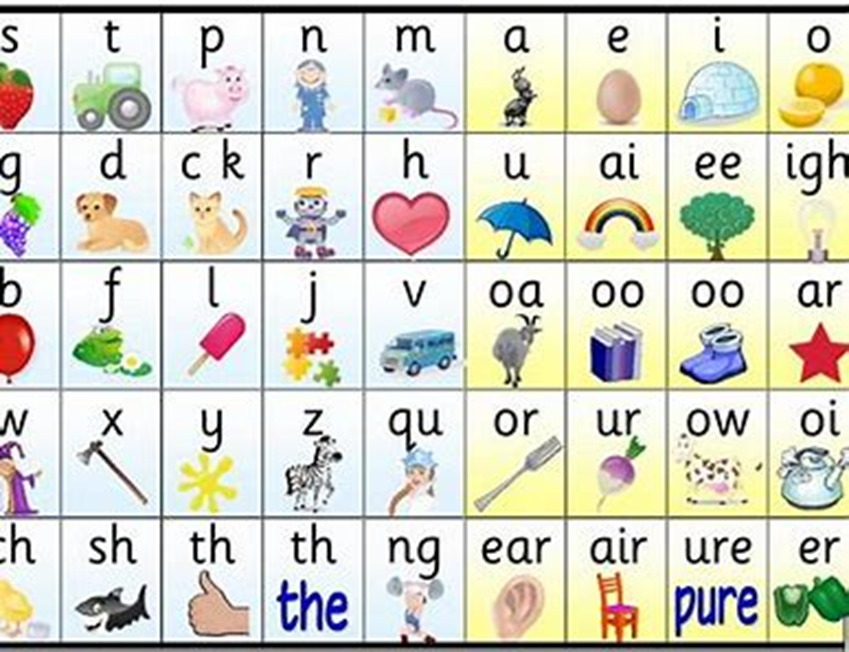 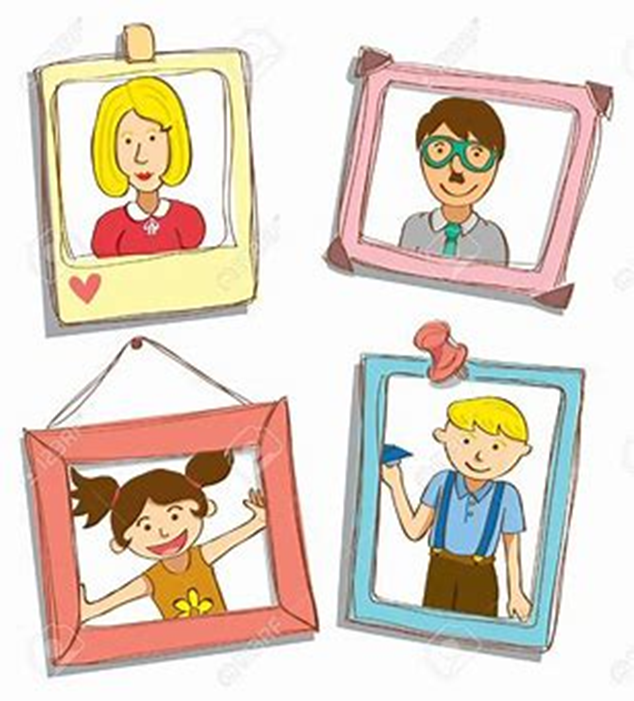 saxophone
dolphin
nephew
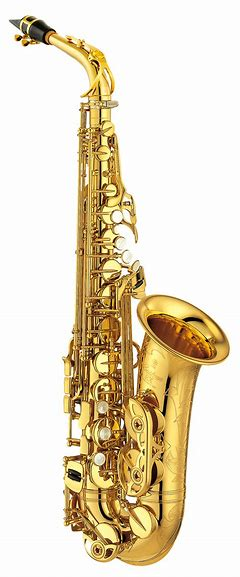 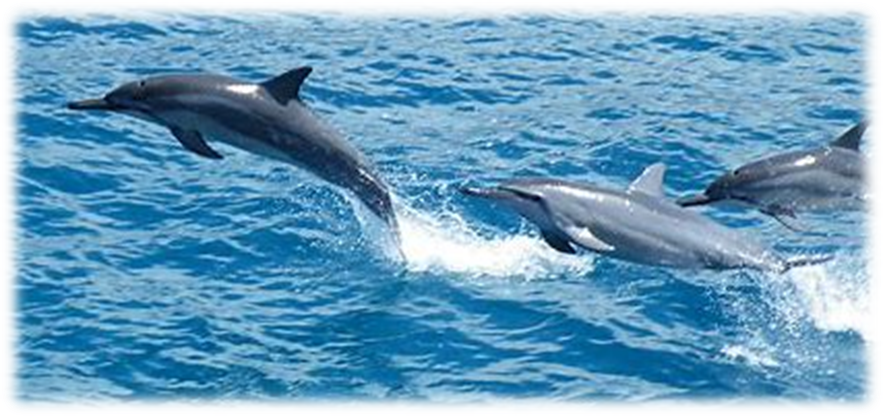 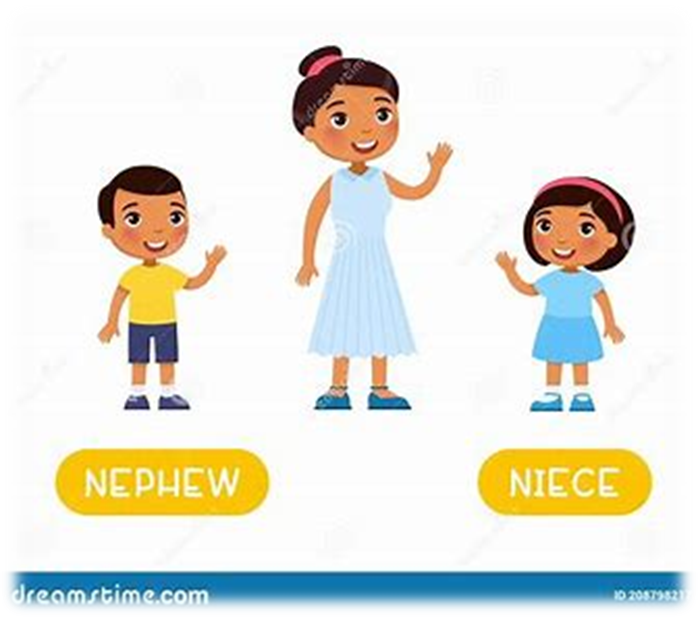 elephant
graph
photograph
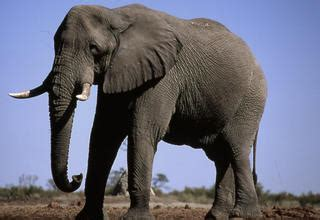 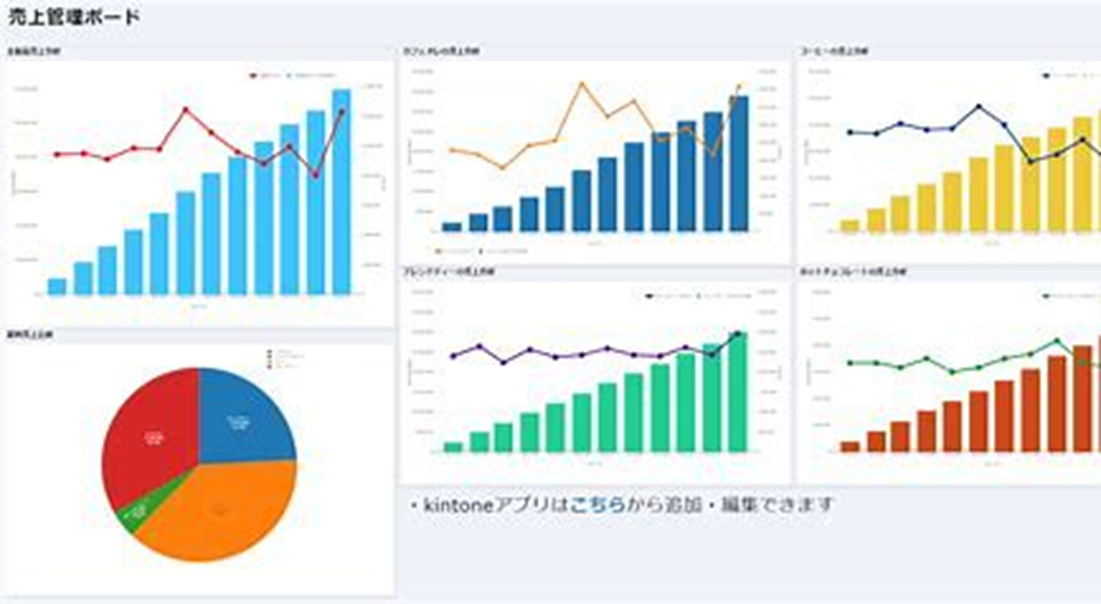 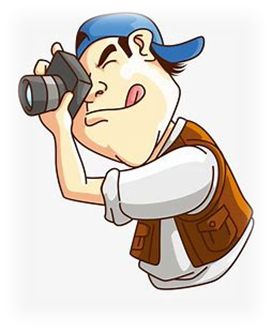 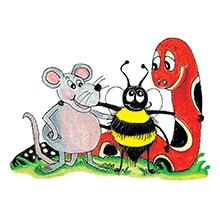 Activity page:
The <ph> spelling of the /f/ Sound
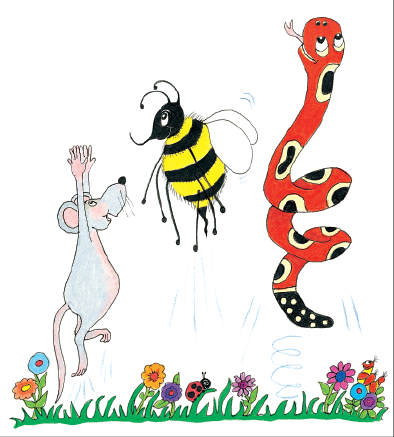 Dictation
Name:				
 
1.                 2.	                 3. 	  		                  
                           
4.	               5.	                 6.			    

7.												

         8.										

         9.
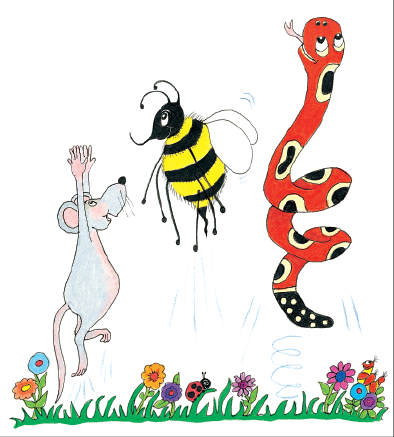 graph
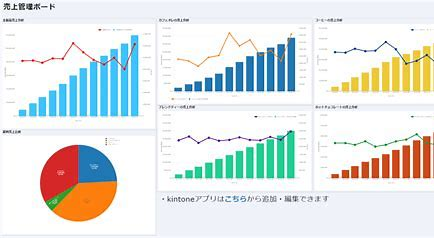 graph    	2. nephew
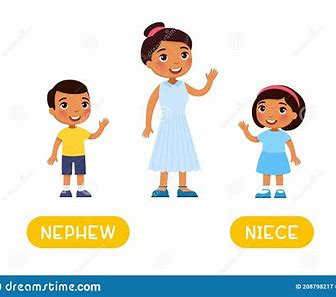 graph    	2. nephew	3. photo
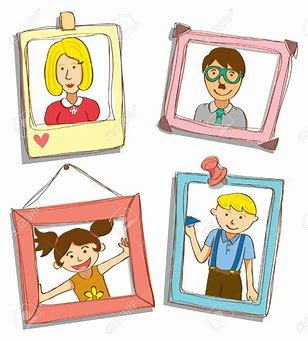 graph    	2. nephew	3. photo
4. phantom
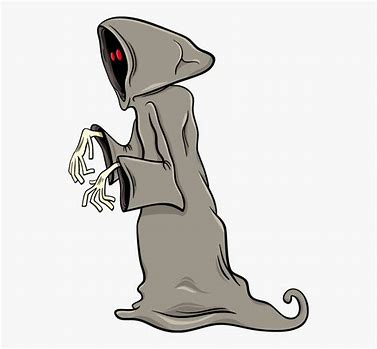 graph    	2. nephew	3. photo
4. phantom	5. phonic
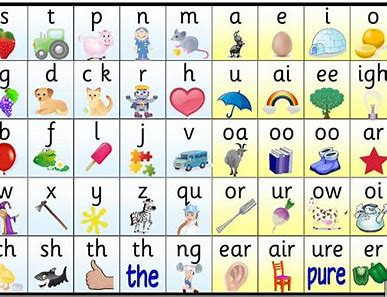 graph    	2. nephew	3. photo
4. phantom	5. phonic	 	6. saxophone
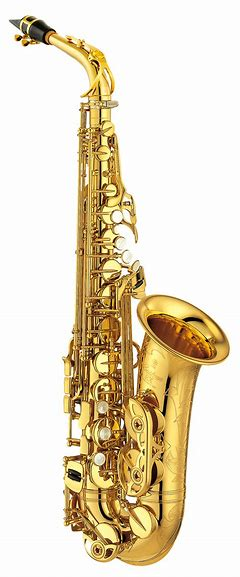 graph    	2. nephew	3. photo
4. phantom	5. phonic	 	6. saxophone

7. Whales and dolphins live in the sea.
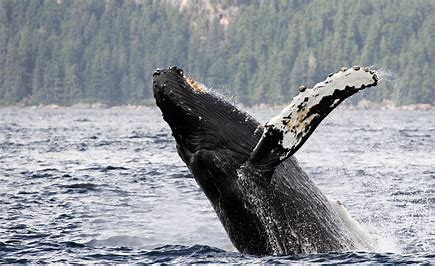 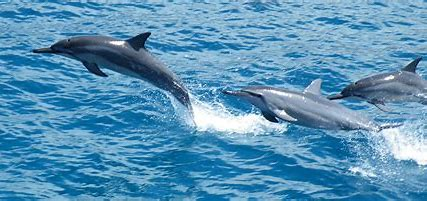 graph    	2. nephew	3. photo
4. phantom	5. phonic	 	6. saxophone

7. Whales and dolphins live in the sea.

8. I took a photograph of the elephant.
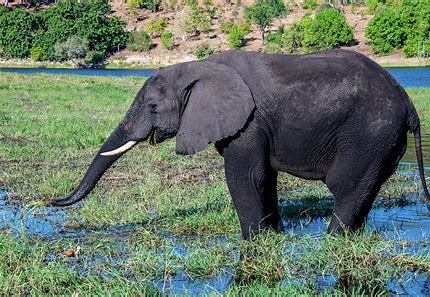 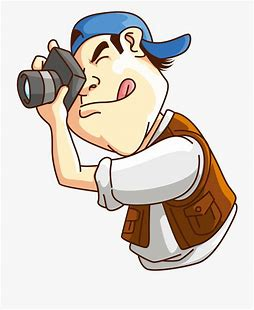 graph    	2. nephew	3. photo
4. phantom	5. phonic	 	6. saxophone

7. Whales and dolphins live in the sea.

8. I took a photograph of the elephant.

9. We know the alphabet.
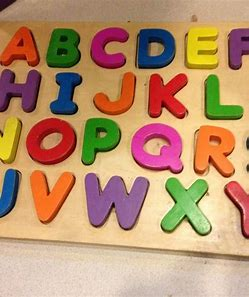 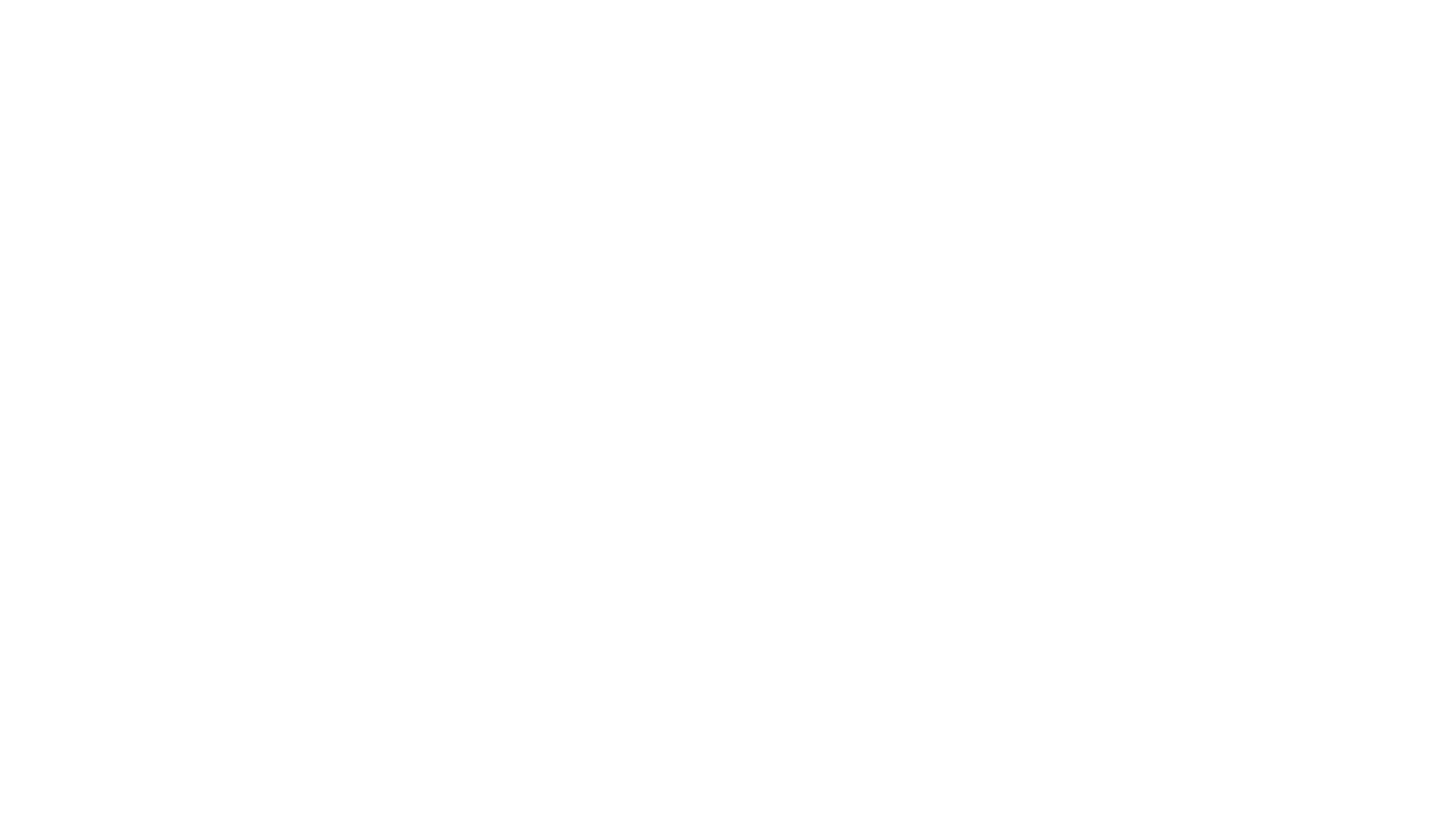 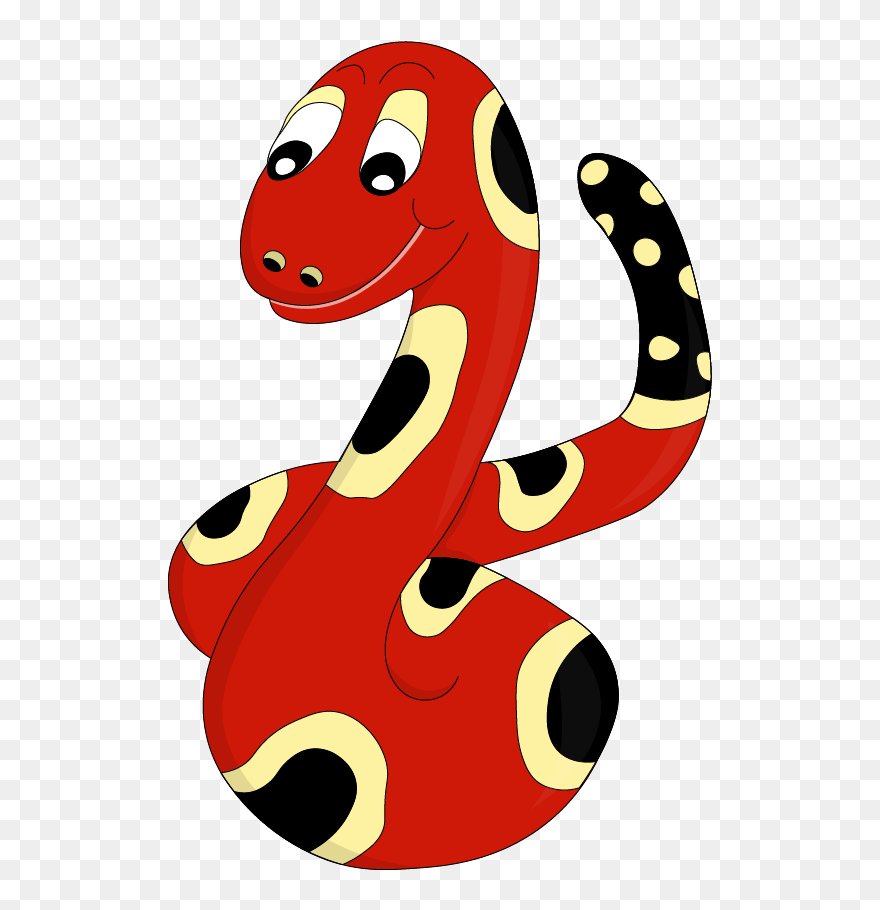 Thank you!